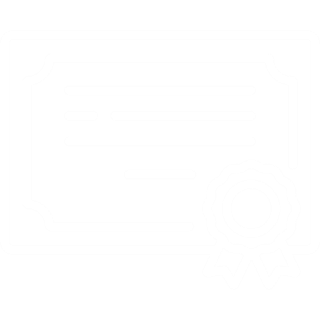 จำนวนองค์กรปกครองส่วนท้องถิ่นที่เป็นแหล่งเรียนรู้ด้านการป้องกันและแก้ไข
ปัญหาการตั้งครรภ์ในวัยรุ่นระดับจังหวัด (ผลงานสะสม ปี พ.ศ. 2561 - 2564)
ข้อมูล ณ วันที่ 30 พฤศจิกายน พ.ศ. 2564
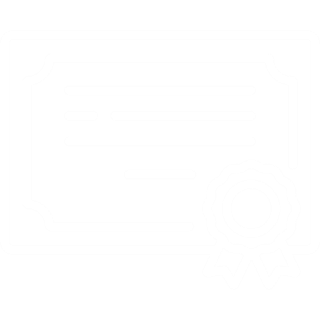 จำนวนองค์กรปกครองส่วนท้องถิ่นที่เป็นแหล่งเรียนรู้ด้านการป้องกันและแก้ไข
ปัญหาการตั้งครรภ์ในวัยรุ่นระดับจังหวัด (ผลงานสะสม ปี พ.ศ. 2561 - 2564)
จำแนกรายเขตสุขภาพ
หมายเหตุ  *ปี 2564 ไม่มีการตั้งค่าเป้าหมายให้กับศูนย์อนามัย
ข้อมูล ณ วันที่ 30 พฤศจิกายน พ.ศ. 2564